Motivating Your Employees
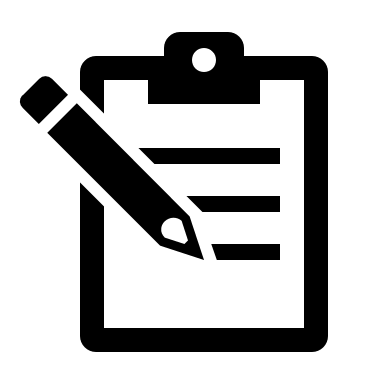 Agenda (30 minutes)
What is Engagement? 
Why is it important?
Forms of Engagement
Examples of Engagement
Activity to generate/share ideas
Do’s and Don’ts of Engagement
What are other Universities doing?
Tools for managers to increase informal engagement
1
[Speaker Notes: Code 2342909]
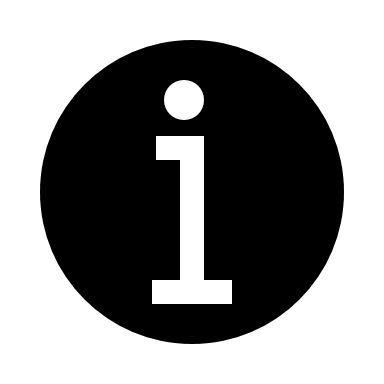 What is Engagement?
Employee engagement is an ongoing process in which (you) the Manager plays an integral role in the creation of experiences 
through continual interaction with employees, which 
impacts the employee's emotional commitment to
 their work and organization.
2
[Speaker Notes: Code 2342909]
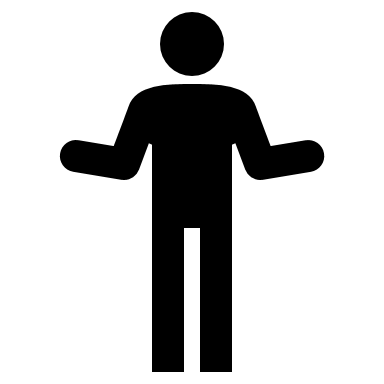 Why Engagement?
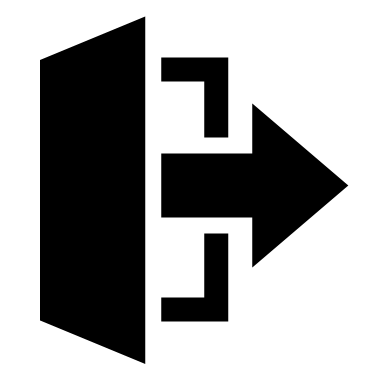 Decreased absences/ turnover

Improved Health and Safety

Better Performance/Productivity

Developing of Brand Ambassadors

Contribute to Trent’s financial growth and success
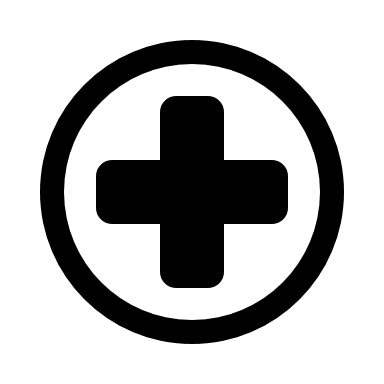 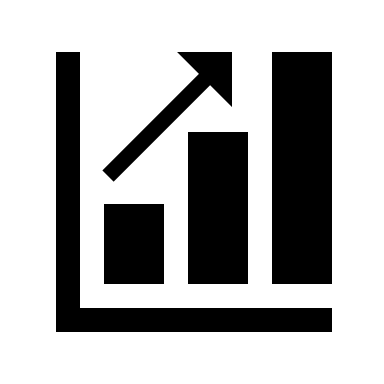 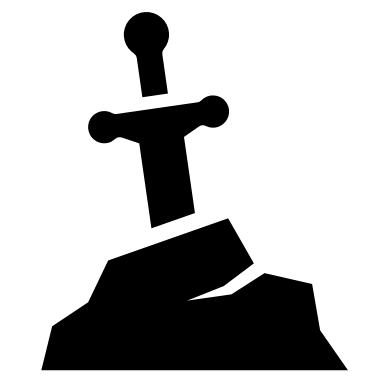 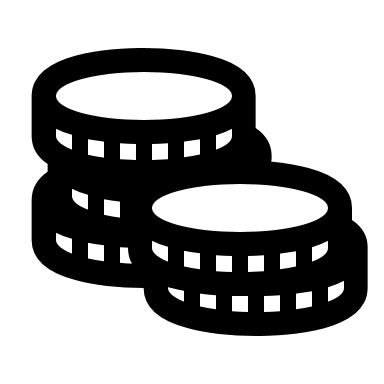 3
[Speaker Notes: Code 2342909]
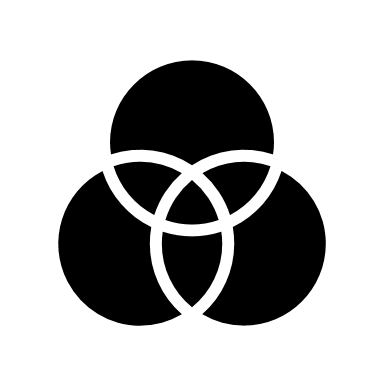 Forms of Engagement
Informal:  
At the manager and team level where members of the institution can appreciate, recognize, and celebrate each other. 
More frequent, involving smaller number of individuals. 
Continually happening with every interaction you have with an employee.
Formal:  
Mainly organizationally driven, 
A top-down approach 
Seeking to encompass all members of the organization. 
Formal engagement is infrequent.
4
[Speaker Notes: Code 2342909]
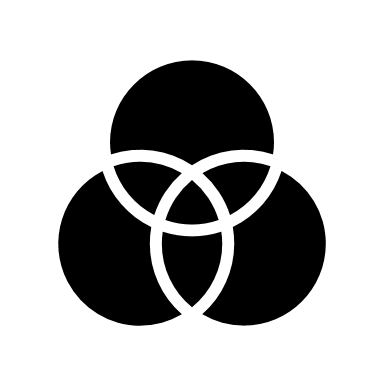 Forms of Engagement
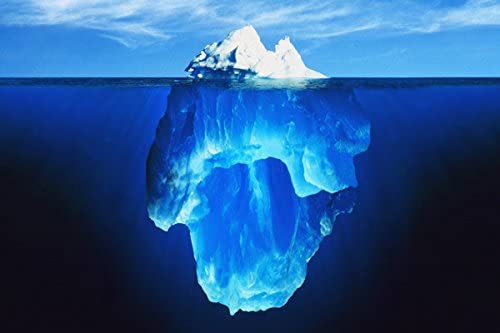 Formal
Employee Engagement
Informal
5
Examples of Engagement
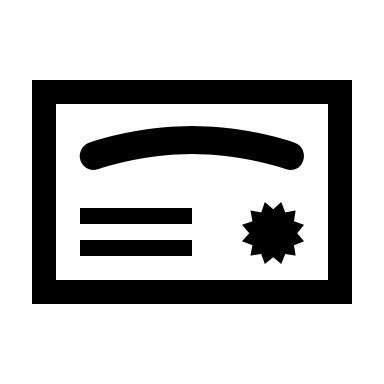 Appreciation and Recognition
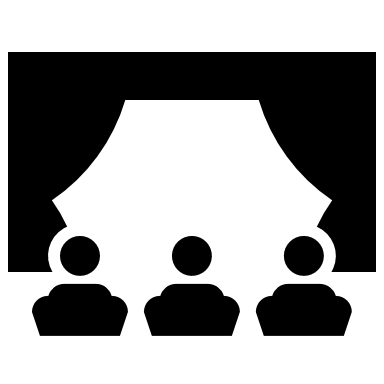 Group Activities
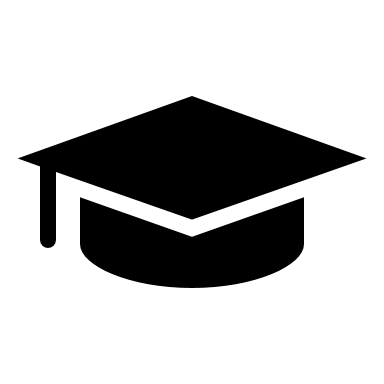 Professional Development
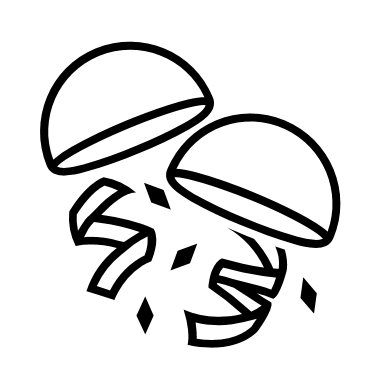 Celebrations
Volunteer/Charity
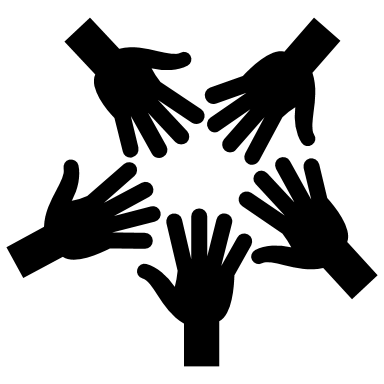 6
[Speaker Notes: Code 2342909]
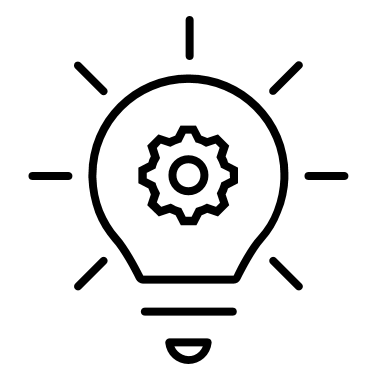 Idea Sharing Activity
7
[Speaker Notes: https://www.menti.com/umnuqpvk9f

Code 2342909]
Idea sharing Activity (10 Minutes)
We are going to split this group up in to teams of 5 using the Zoom breakout rooms.  
Each group will brainstorm informal ideas on how you have engaged your teams in the past or ideas on how you can engage your teams in the future at the departmental/team level. 
Choose one person in each group to email your groups list of ideas to humanresources@trentu.ca.
The list of ideas generated by all groups will be emailed to all managers as part of the engagement tools
8
[Speaker Notes: https://www.menti.com/umnuqpvk9f

Code 2342909]
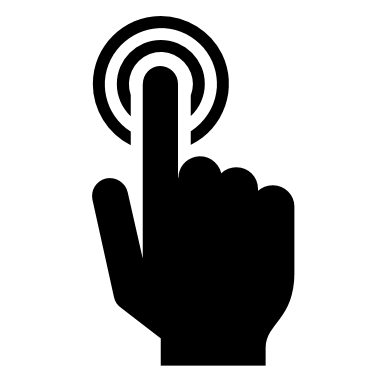 Do’s of Engagement
Empower employees
Offer opportunities for development/growth
Be transparent and authentic
Listen
Be fair and just
Set some rules for your personal guidelines of engagement
Learn more
Incorporate some fun at work
Lead by example
9
[Speaker Notes: Code 2342909]
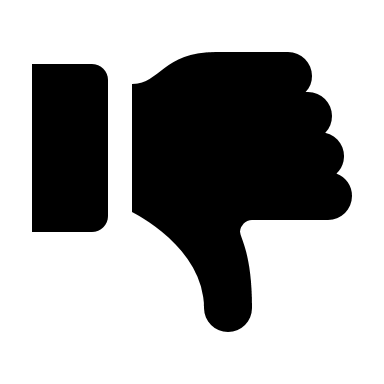 Don’ts of Engagement
Fill their time with undervalued tasks 
Ignore your employees
Forget to reward performance
Prevent socialization
Rely on organizational engagement activities to keep your employees engaged
10
[Speaker Notes: Code 2342909]
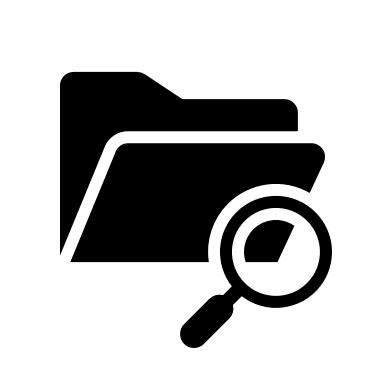 What are other Universities doing?
Ryerson
Windsor
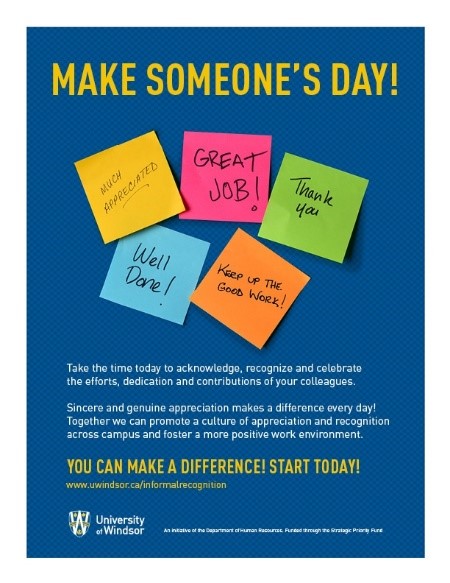 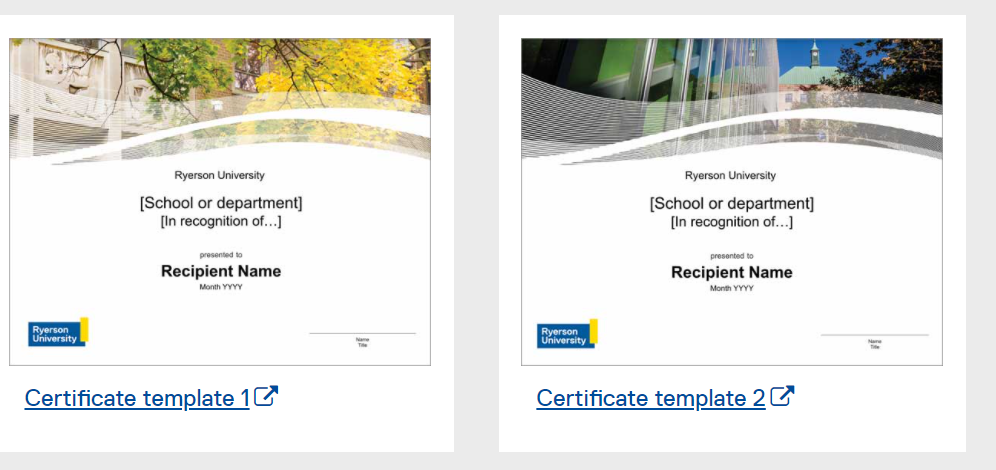 11
[Speaker Notes: Code 2342909]
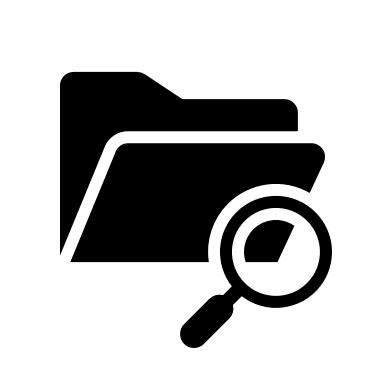 What are other Universities doing?
McMasters
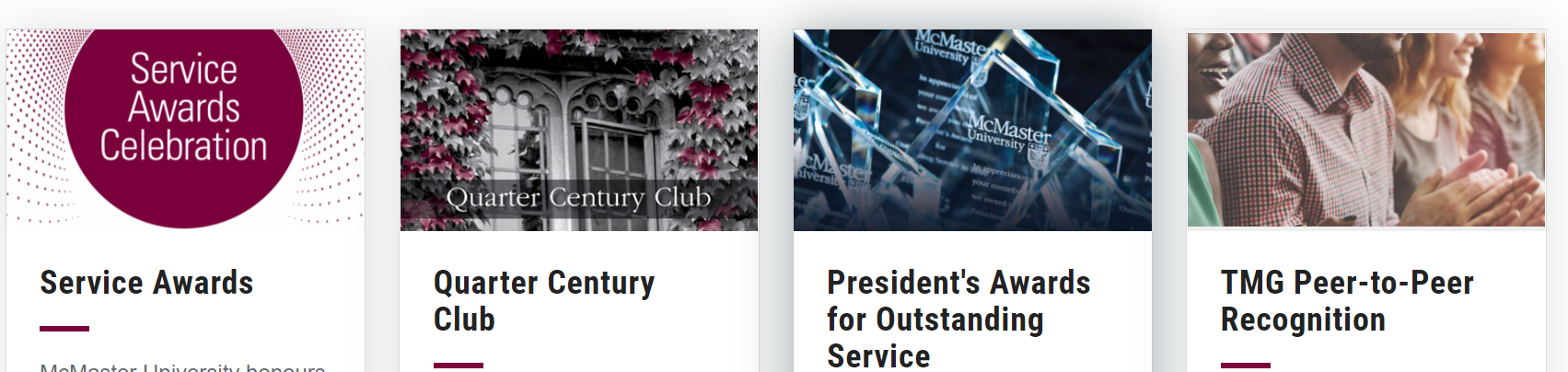 12
[Speaker Notes: Code 2342909]
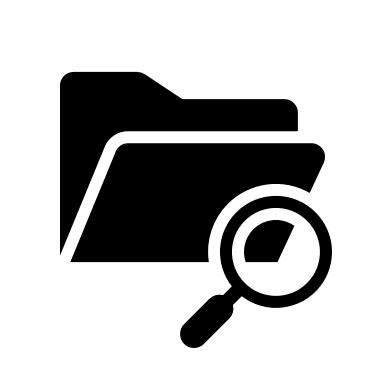 What are other Universities doing?
Ryerson
Formal: Service Milestones, Employee Awards; 
Informal: Ecards, Paper cards, Informal Certificates, Ryerson Eats Voucher cards, Gift Cards (Rules to be followed) 

McMaster 
Formal: Service Awards, Quarter Century Club, President’s awards for outstanding Service, Peer Recognition Program, Volunteer opportunities on different committees, children parties, Healthy Workplace programs, Inspiring from Within Employee Development Conference;
Informal: Encourage informal and day to day recognition, provided managers with ideas on how to recognize employees

Windsor 
Formal: Years of Service Milestone Award, Employment Recognition Awards; 
Informal: “Making a Difference Every Day” initiative

Ontario Tech 
Formal: 10-year service award, Awards of excellence;
Informal: PRAISE program-Peers Recognizing Achievements in Standout Employee )
13
[Speaker Notes: Code 2342909]
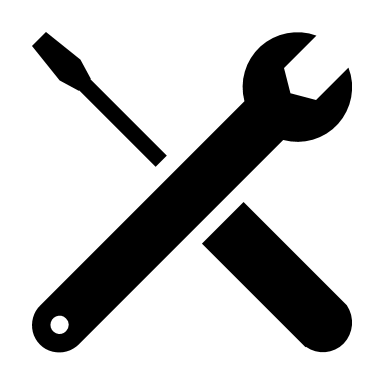 Tools for Trent Managers
Get to Know Your Employees Better 

Manager Self-assessment Tool

Ideas for Engagement

Conversation starters to promote informal engagement

Additional Training (i.e. LinkedIn Learning, Lifework's EAP for Managers)
14
[Speaker Notes: Code 2342909]
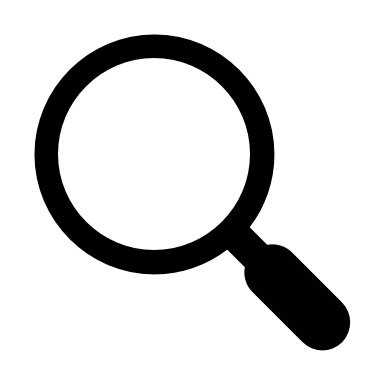 Anonymous Poll: Do you think having more information and tools available to you on this topic will be beneficial to you as a manager?   

		YES –   I would love to have more information and tools.
		NO   –   I think this presentation covered enough information 			              and do not feel I need anything more on this topic.
15
Thank you!For more information or questions, please email humanresources@trentu.ca